Concussions in Pediatrics
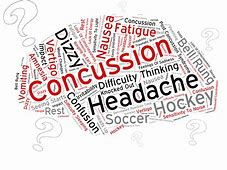 Katie Weems, PT              
Carrie Tingley Hospital
Disclosures
Katie Weems, PT – None
Objectives
Understand NM law regarding sport concussion
Understand how to diagnose a concussion
Understand treatment done by PT
Understand return to learn model
Understand return to play model
MTBI Definition (ace, G. Gioia & M. Collins, 2006 v2)
A concussion (or mild traumatic brain injury (MTBI)) is a complex pathophysiologic process affecting the brain, induced by traumatic biomechanical forces secondary to direct or indirect forces to the head. Disturbance of brain function is related to neurometabolic dysfunction, rather than structural injury, and is typically associated with normal structural neuroimaging findings (i.e., CT scan, MRI). 
Concussion may or may not involve a loss of consciousness (LOC). 
Concussion results in a constellation of physical, cognitive, emotional and sleep-related symptoms. 
Symptoms may last from several minutes to days, weeks, months or even longer in some cases.
Pediatric Concussion Facts
Between 1.7 and 3 million sports- and recreation-related concussions happen each year. Around 300,000 are football-related.
5 of 10 concussions go unreported or undetected.
2 in 10 high-school athletes who play contact sports — including soccer and lacrosse — will suffer a concussion this year.
Girls' soccer sees the second-most concussions of all high school sports. Girls’ basketball sees the third most.
Falls (50%) is the highest cause of brain injury, followed by assault (25%) in  children aged 0-14 years (CDC)
TBI is the leading cause of death and disability in children 0-4 years and adolescents (15-19 years)  (CDC, 2015) and 80% of TBI are mTBI (CDC, 2003)
Stats from UPMC – Concussion clinic
NMAA Athletic Program Requirements Senate Bill 38; Concussion Law Grades 6 - 12
22-13-31.1 NMSA 1978; Section G: 

“brain injury" means a body-altering physical trauma to the brain, skull or neck caused by, but not limited to, blunt or penetrating force, concussion, diffuse axonal injury, hypoxia anoxia or electrical charge
RETURN TO PLAY GUIDELINESUNDER NEW MEXICO SENATE BILL 38 (2017)
Remove athlete immediately from activity when signs/symptoms of a concussion are present. 
Athletes must not return to full activity prior to a minimum of 240 hours (10 days). 

Athletes must be released to participation by an appropriate medical professional before returning. 
- MD, DO, PA, CNP, PT, Licensed Psychologist, Licensed Athletic Trainer 					          	                               			(as per Senate Bill 38) 
School districts are required to develop head injury protocols (guidelines).
https://www.nmact.org/file/Concussion_Info_ADs.pdf
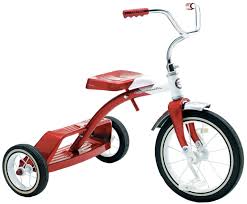 NM Helmet Law
An Ounce of Prevention Beats a Pound of Cure
All children up to the age of 18 years must wear a helmet while riding a:
Scooter, Bicycle, Tricycle, and Skateboard and using roller skates
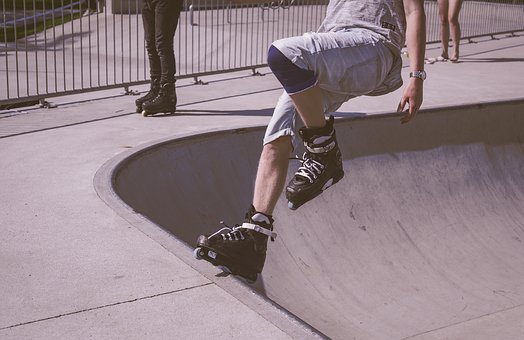 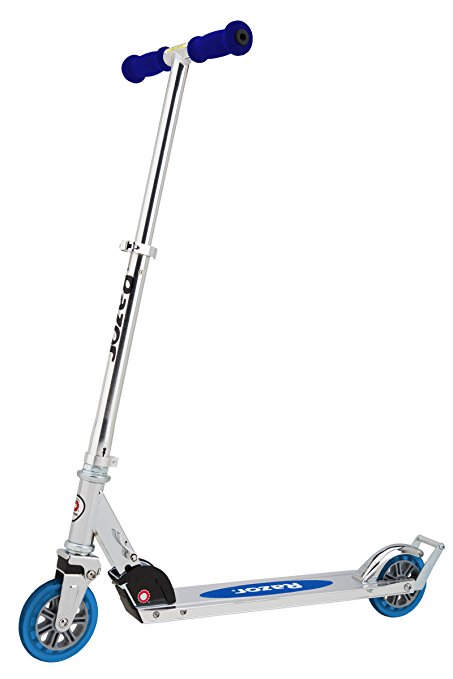 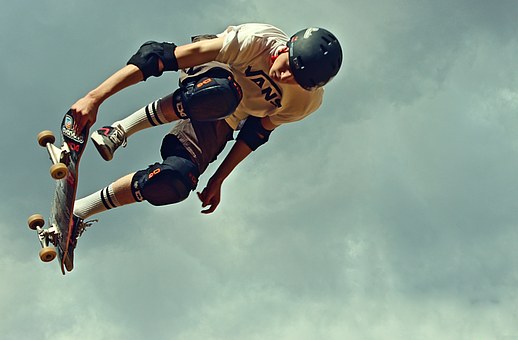 University of NEW MEXICO RESEARCH
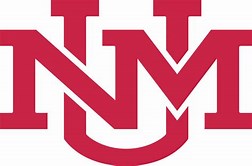 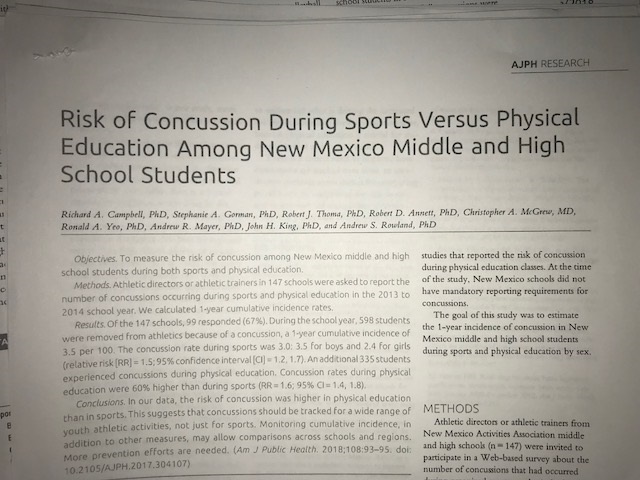 Bottom Line: More concussions in PE than sports, so be alert to a wide range of youth athletic activities!
Undiagnosed Concussion
Patients may present to us as medical professionals without a clear diagnosis of concussion:  
Child- playground injury - falls
Assault
Patient with multiple trauma from MVC
Those that are unreported 
Child adolescent sports injury 
Be cognizant of concussion profile, probe history thoroughly- make referrals!
Symptomatic Recovery Period
No exercise (24-48 hours only!)

Decreased school activity/hours (based on symptoms)

Avoid decompensation

Role of added stressors

No 2 concussions are the same   

PATIENT EDUCATION!!!
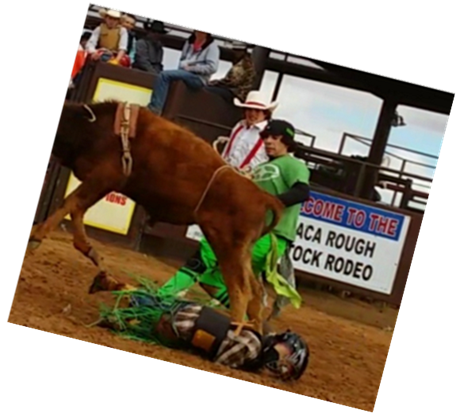 Silverberg and Iverson; J head Trauma Rehabil 2012
When to Refer OUT  to Rehab
*Vidal PG,Goodman AM,Colin A, Leddy JL, Grady MF.Rehabilitation Strategies for Prolonged Recovery in Pediatric and Adolescent Concussion. Pediatrics. 2012:41:9 (1-6)
PT Evaluation
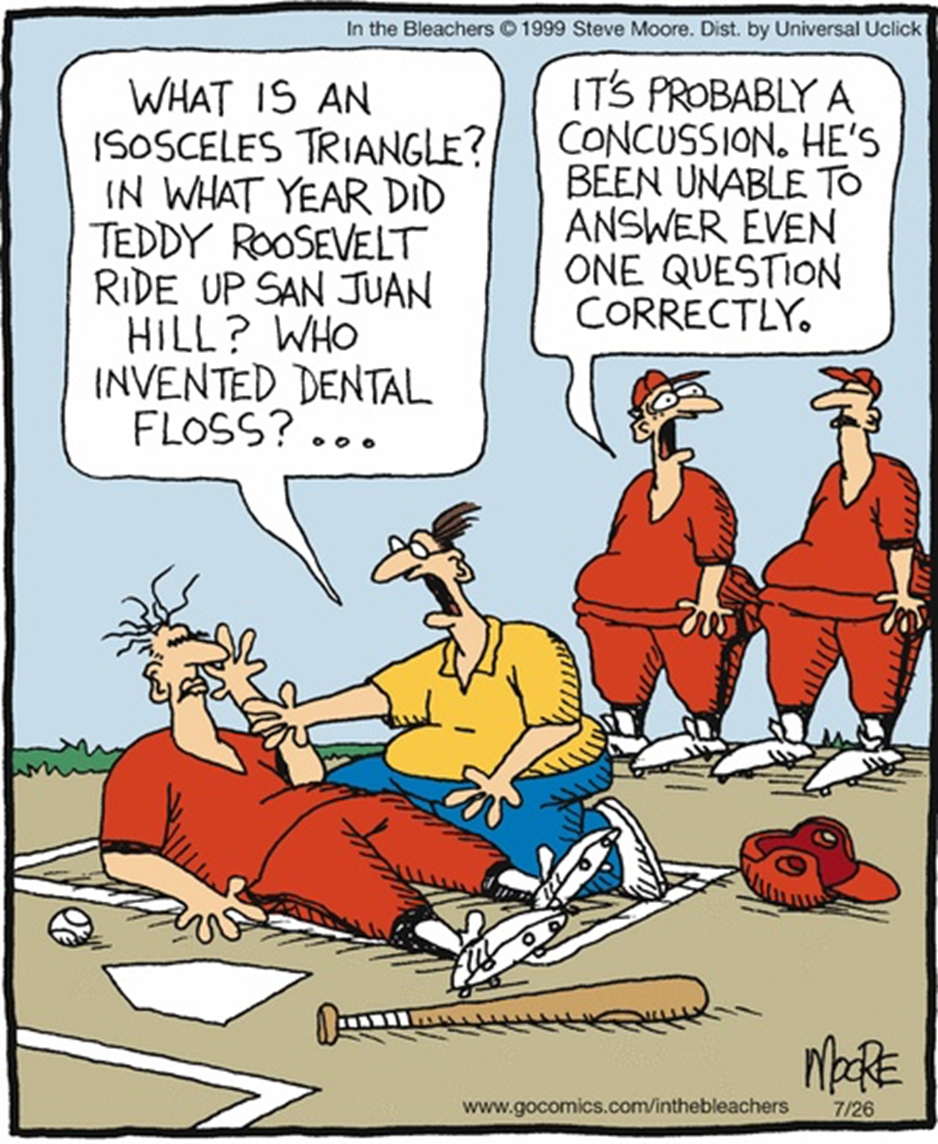 Subjective/ History/ Observation
Oculomotor
Musculoskeletal 
Vestibular (Day 4/5)
Balance/ Gait (Day 4/5) 
Cardiovascular- Leddy Protocol (Day 5/6)
Functional Testing / Cognitive Tasking/ Multi tasking
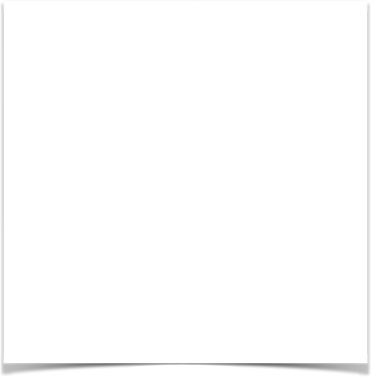 Post-Concussion Examination 
Subjective/ History/Observation
SYMPTOMS
Somatic
headaches, nausea, vomiting, balance and or visual problems, dizzy spells, and issues with light sensitivity and noise
Emotional 
sadness to the point of depression (even suicide), nervousness, and irritability 
Sleep disturbance
Sleeping more or less than usual and trouble falling asleep 
Cognitive 
Difficulty concentrating, troubles with memory, feeling mental slow or feeling in a FOG
SYMPTOM CHECKLIST
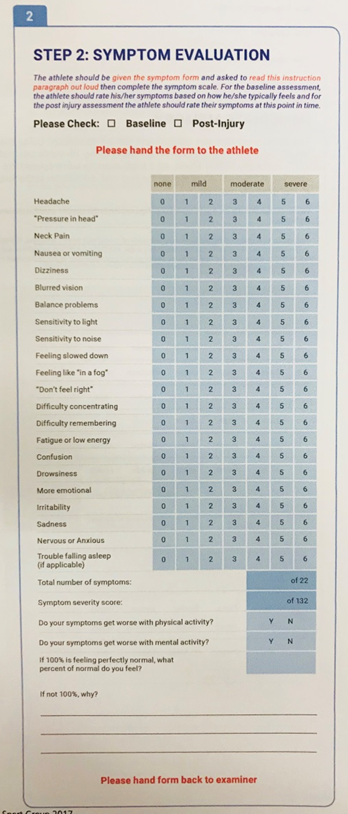 Find one that works for you!
SUBTYPES
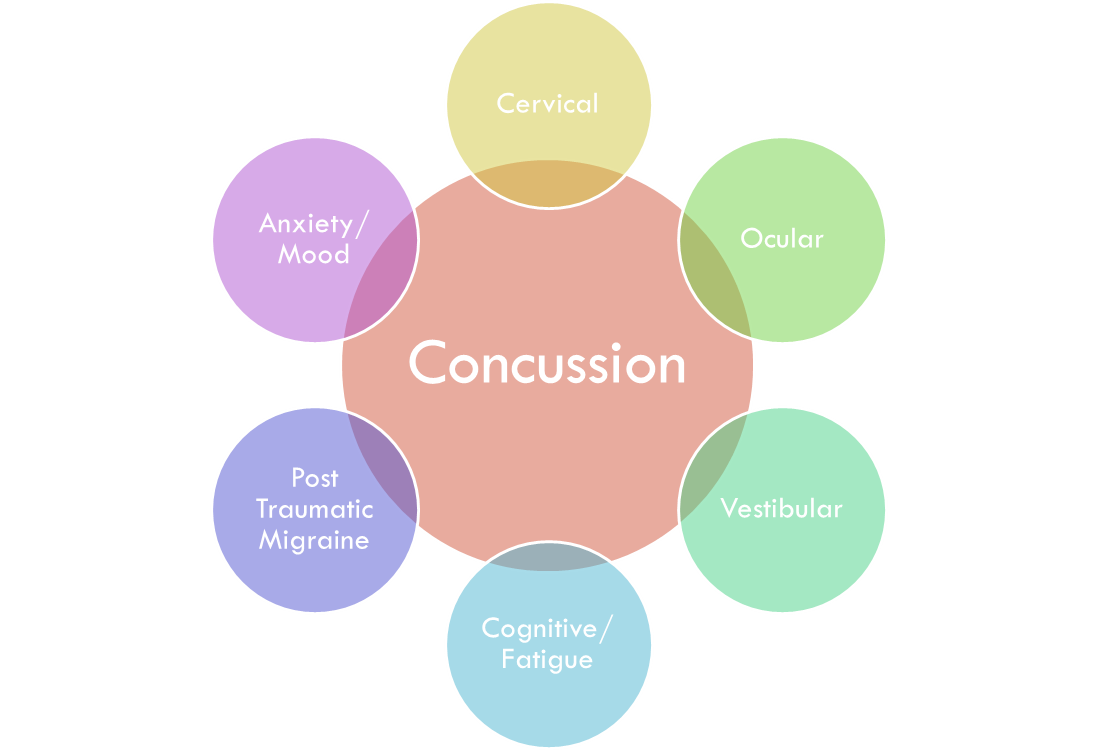 Adopted from UPMC
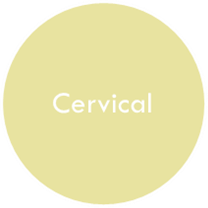 CERVICAL PROFILE
NECK pain, stiffness, soreness 
Headache, radiating from upper cervical spine forward
Precipitated/ aggravated by specific neck movements or sustained postures 
High Velocity trauma (eg: MVA) 
Unprepared for Hit 
Strong Rotational component to injury 
Balance
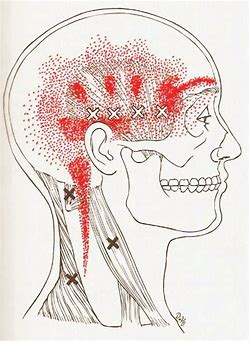 Cervical Measures
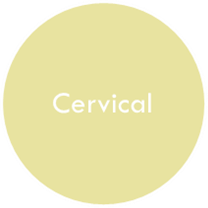 Neck Disability Index  (NDI) 
Functional Cervical Motion 
Functional Strength Testing 
Craniocervical Flexion Test
Craniocervical flexion Maneuver 
Joint Position Error Test  
Cervical extension 
Deep neck Flexor Test 
Postural Alignment 
Headache Disabiltiy Index (25 items)
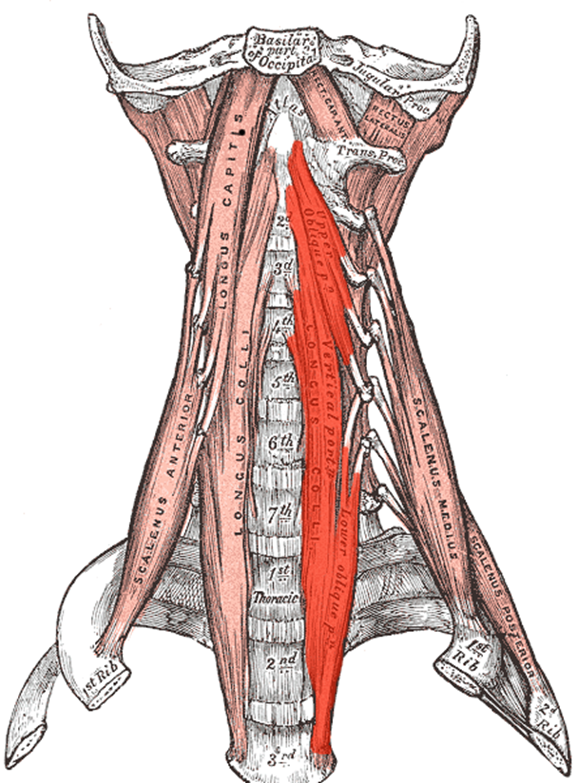 OCULAR/ VISUAL PROFILE
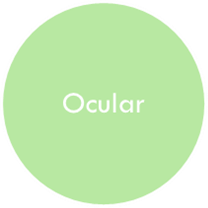 Frontal headaches w/ visual work 
Difficulties with visually based classes and activity 
Pressure behind the eyes 
Visual “focus” issues 
Blurry vision 
Double vision 
Balance
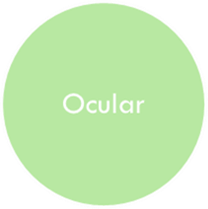 Ocular/ Visual Measures
VOMS 
Smooth pursuits 
Horizontal and Vertical Saccades
Convergence 
Horizontal VOR 
Vertical VOR 
Visual Motion Sensitivity Test
COVER  TEST / UNCOVER TEST 
Testing for misalignment during binocular function
Mucha et al, 2014
VOMS
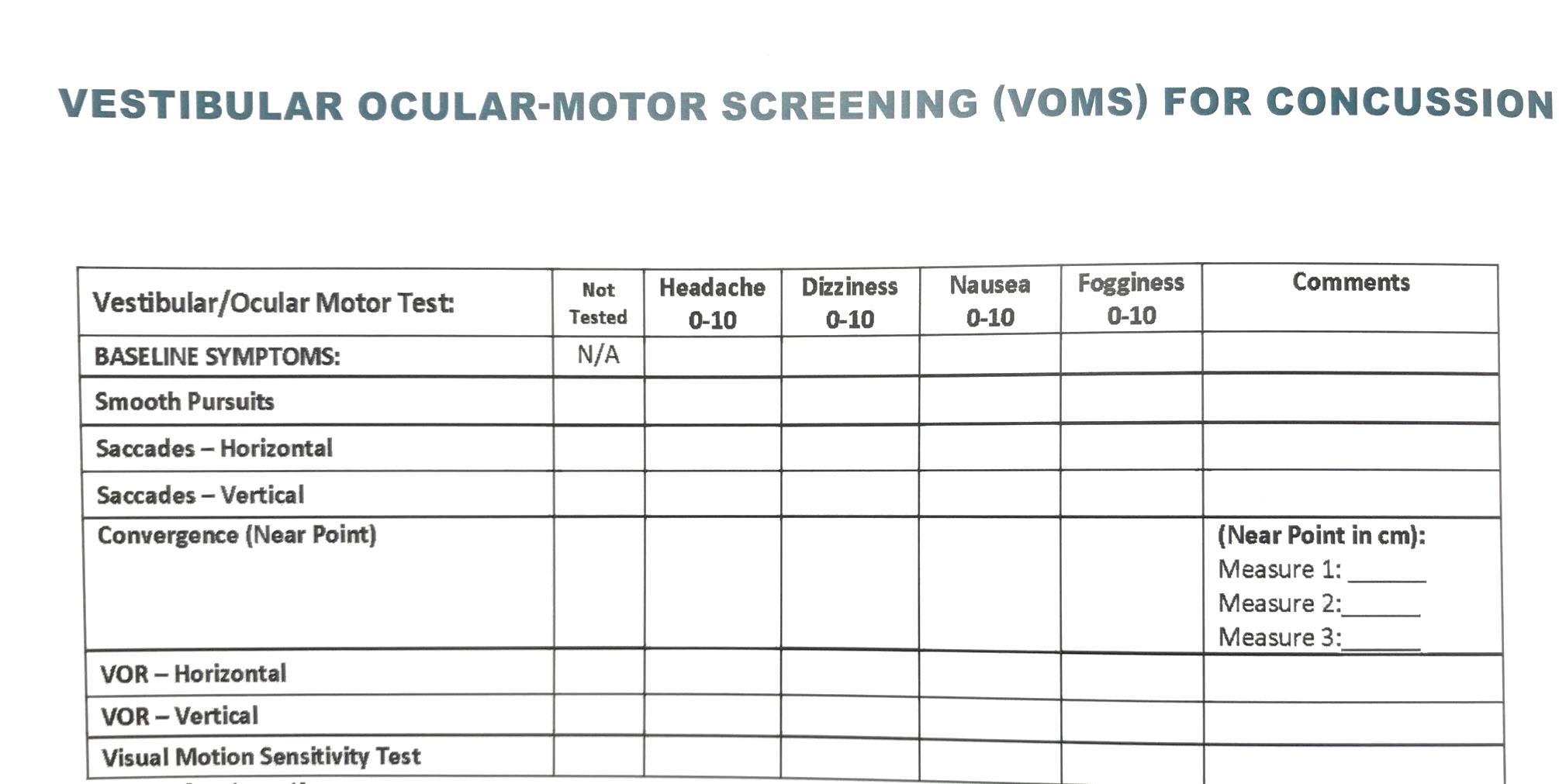 VESTIBULAR PROFILE
Dizziness 
Nausea/ Motion sickness 
“one step behind” 
Symptomatic in busy environments 
Off balance
Vestibular
NOT AS COMMON IN THE PEDIATRIC POPULATION
VESTIBULAR Measurement/ BALANCE
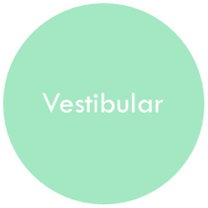 Balance
BESS 
Clinical Test of sensory interaction and balance (CTSIB) 
SOT/ HSSOT 
DGI 
Functional Gait Assessment 
Activities Specific Balance Confidence Scale (ABC)
Dix- Hallpike Test 
BPPV 
Nystagmus 
VOR IMPAIRMENT 
Head impulse Test
Clinical dynamic Acuity Test
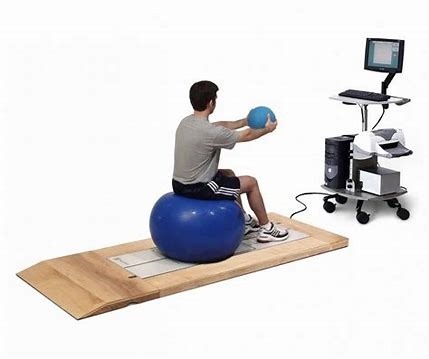 PT CERVICAL TREATMENT
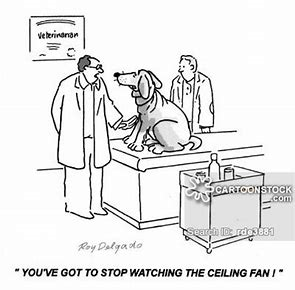 ROM 
Joint Mobilization 
STM 
Postural education 
Functional strengthening
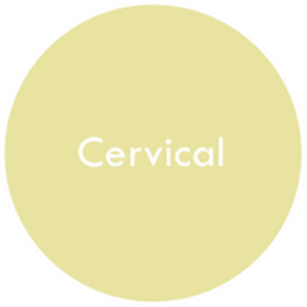 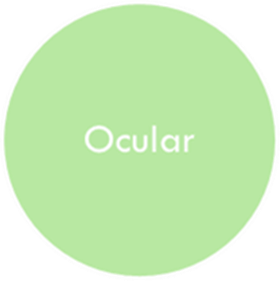 PT Ocular TREATMENT
Convergence Exercises 
Pencil Push ups 
Brock Sprint 
3-D dot card 
 Eye Movement Control 
 Eye Focusing and coordination 
 Eye Teaming and improving binocular Function
Accommodation
Advance program from Static, to Dynamic then multi tasking when appropriate
Summary
Concussions are VERY Common across all ages of kids
Most concussions resolve within 10 days when treated properly
Seek more care if symptoms persist past 10 days
504 plans are needed for R2P and R2L
Encourage safe play and safe places
CDC has training resources for health care professionals, families, and coaches
Contact us for a consultation as needed
Flow Chart for Concussion Clinic
Team meeting
Evaluations
TEAM WORK
Physician 
Neurologist
Primary care Sports Medicine 
Pediatrician 
Physical Medicine and Rehabilitation 
Emergency Medicine 
Rehabilitation 
Athletic Trainers 
Speech Therapist 
Occupational Therapist 
Neuropsychologist 
Rehab Psychologist
Psychiatrist 
Vision Specialist
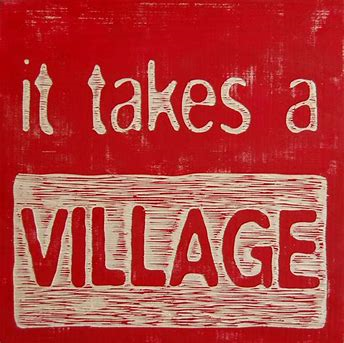 Treatment planning
ONLINE RESOURCES
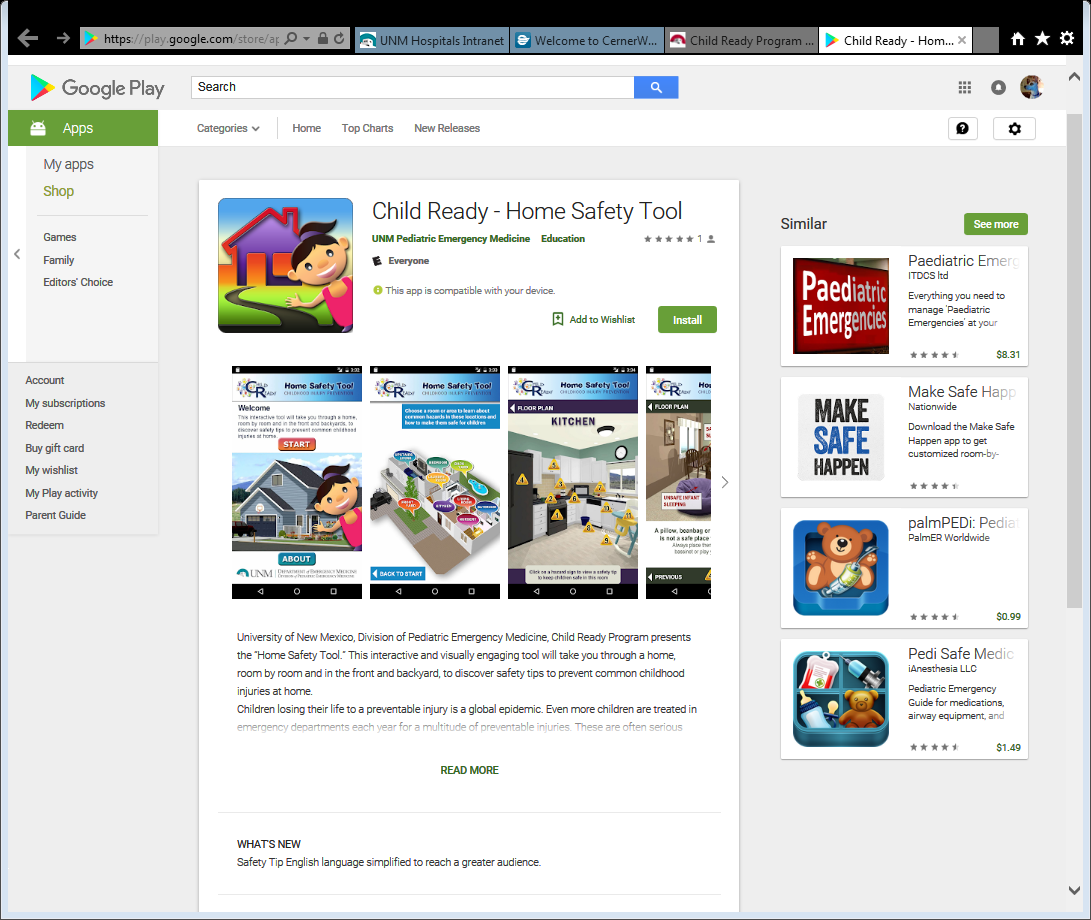 Resources
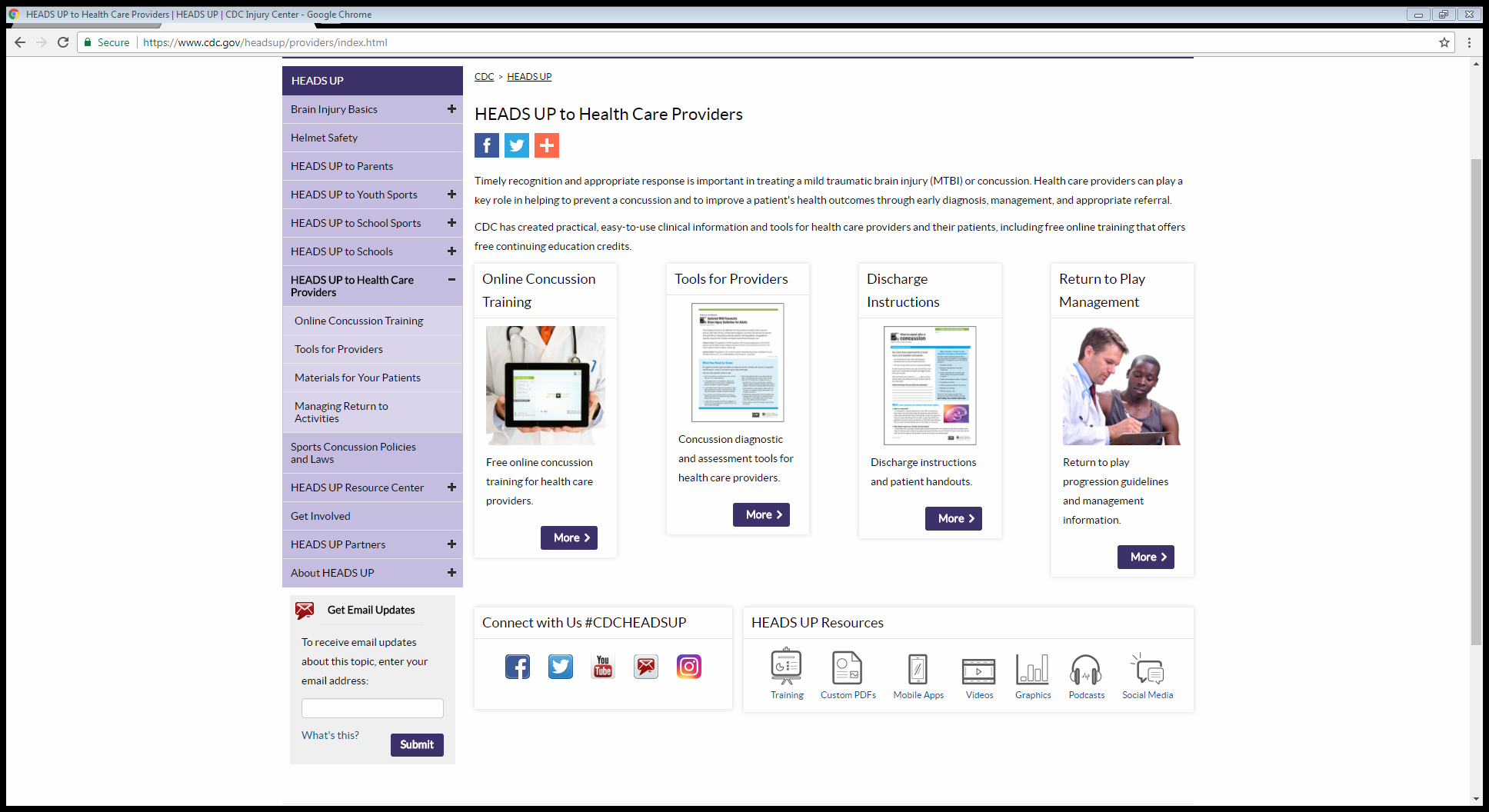 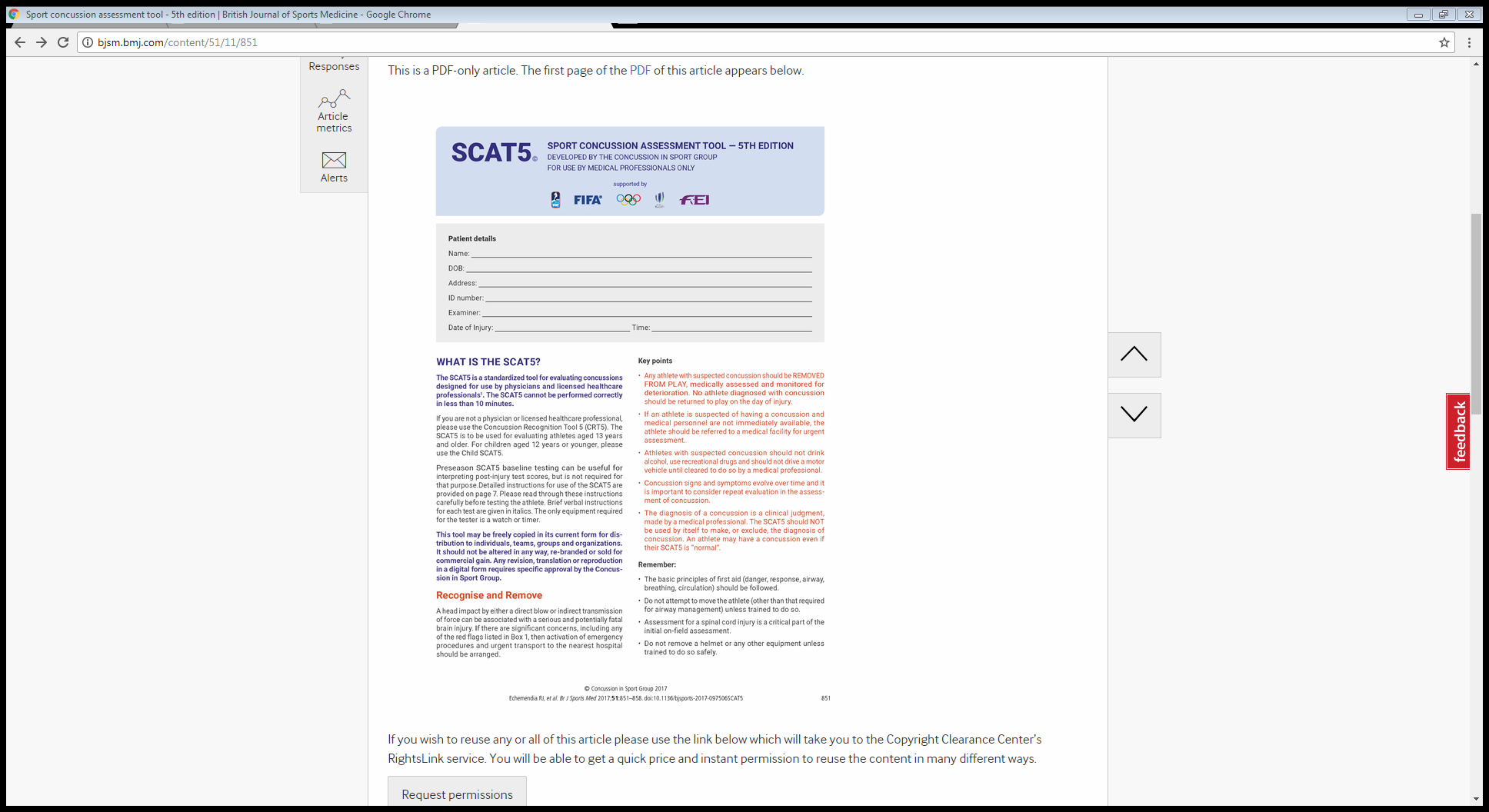 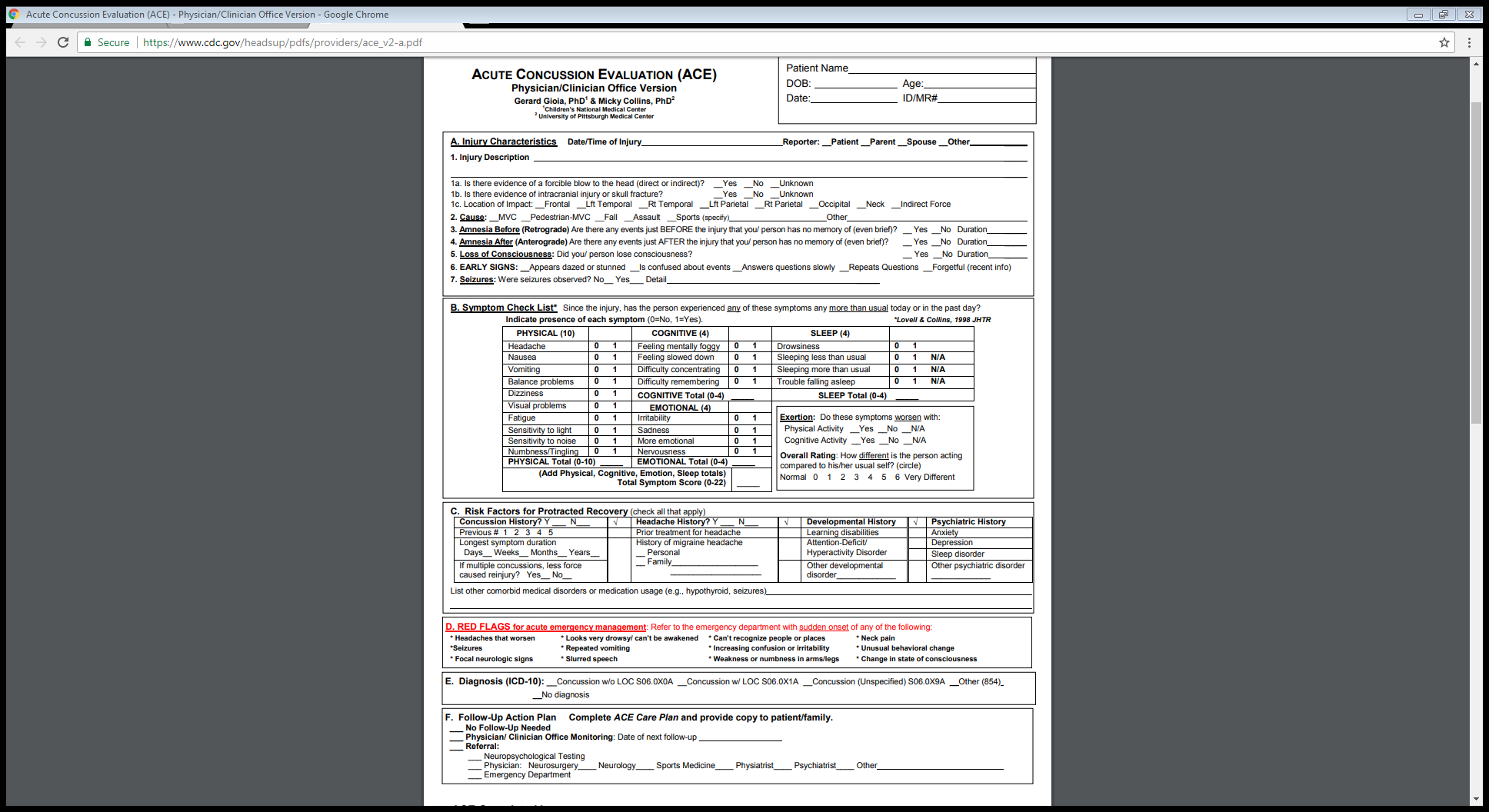